Hoe organiseer ik een sportevenement en waar moet ik rekening mee houden
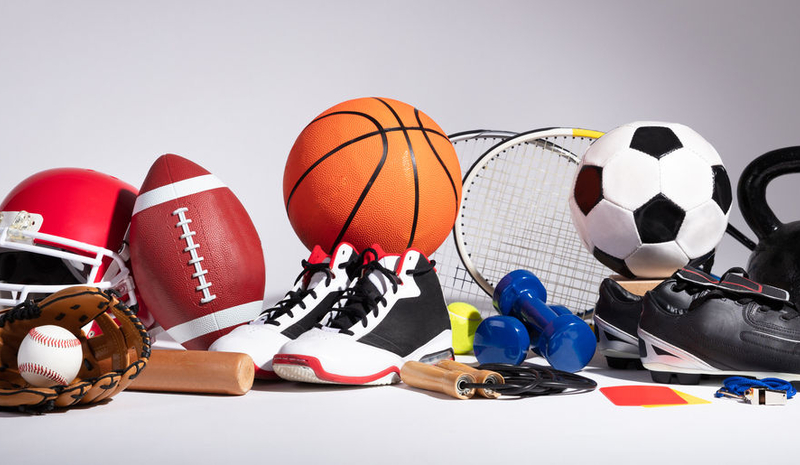 Doelen
Aan het eind van de les heb/weet ik;- Kennis gemaakt met de 7 W’s- Samen met mijn klas de 7 W’s beantwoord m.b.t. Het sportevenement- Kennis gemaakt met een draaiboek en weet ik hoe een takenverdeling eruit ziet.- Wat er de eerst volgende vergadering en les van mij en mijn klas verwacht wordt
praktijk
7 W’s
Bij het organiseren van een activiteit krijg je te maken met de 7 W’s:1. Waarom, om welke reden wil je een activiteit organiseren?2. Wie, voor wie, welke leeftijd organiseer je deze activiteit?3. Wat, welke activiteit ga je organiseren?4. Waar, op welke plaats/accommodatie ga je de activiteit organiseren?5. Wanneer, op welke dag/dagdeel en welk tijdstip organiseer je de activiteit?6. Welke, op welke manier organiseer je een activiteit7. Wat daarna, wat gebeurd er na afloop van de activiteit?
WAAROM?
Waarom wil je een activiteit organiseren?
Om welke reden? Bijvoorbeeld; een wedstrijd, jubileum etc. 
N.a.v. De reden bepaal je wat voor een activiteit je gaat organiseren
Opdracht
(opstelling klas U-vorm)
Ga met elkaar in beraad over de eerste W; waarom.
Voorzitter; leid het gesprekNotulist; schrijft alle uitkomsten op papier/Word
WIE
Voor wie, welke leeftijdsgroepen wil je een activiteit organiseren?
Opdracht
(opstelling klas U-vorm)
Ga met elkaar in beraad over de tweede W; wie.
Voorzitter; leid het gesprekNotulist; schrijft alle uitkomsten op papier/Word
WAT
Wat voor activiteit ga je organiseren? 
Hoe hou je hierbij rekening met de doelgroep?
Wat past er bij deze doelgroep?


Spar met de eerst bedachte ideeën van de bewegingsactiviteiten van elke groep
Opdracht
(opstelling klas U-vorm)
Ga met elkaar in beraad over de derde W; wat
Voorzitter; leid het gesprekNotulist; schrijft alle uitkomsten op papier/Word
WAAR
Waar ga je deze activiteit houden?
Hoe hou je hierbij rekening met de doelgroep?
Opdracht
(opstelling klas U-vorm)
Ga met elkaar in beraad over de vierde W; waar.
Voorzitter; leid het gesprekNotulist; schrijft alle uitkomsten op papier/Word
WANNEER
Wanneer de accommodatie betekent is, moet de dag bepaald worden
Welke datum? Welk tijdstip?

Houd rekening met de beschikbaarheid van de accommodatie.
Opdracht
(opstelling klas U-vorm)
Ga met elkaar in beraad over de vijfde W; wanneer
Voorzitter; leid het gesprekNotulist; schrijft alle uitkomsten op papier/Word
WELKE
Hoe en op welke manier ga jij deze activiteit op dat tijdstip in die accommodatie met deze groep mensen organiseren?
Opdracht
(opstelling klas U-vorm)
Ga met elkaar in beraad over de zesde W; welke.
Voorzitter; leid het gesprekNotulist; schrijft alle uitkomsten op papier/Word
WAT DAARNA
Als de activiteit afgelopen is, is de organisatie nog niet afgelopen.
Opruimen
Evalueren
Voorbereiden eindpresentaties
Taakverdelingen
Draaiboek
Zijn de doelen behaald?
Aan het eind van de les heb/weet ik;- Kennis gemaakt met de 7 W’s- Samen met mijn klas de 7 W’s beantwoord m.b.t. Het sportevenement- Kennis gemaakt met een draaiboek en weet ik hoe een takenverdeling eruit ziet.- Wat er de eerst volgende vergadering en les van mij en mijn klas verwacht wordt
Huiswerk
Lees de agenda door voor de eerste vergadering
Bekijk de bijlagen: takenverdeling en draaiboek
Lees de doelen door
Notulist stuurt het verslag door naar de klas